LNG üzemű kamion füstgázának hasznosítása ORC-rendszerrel
Tóth Délia
Wrabel Balázs
Mi is az az ORC-körfolyamat?
Szerves munkaközeget alkalmazó Rankine-ciklus:
	lehetővé teszi a kis hőmérsékletű hőforrások használatát
A munkaközegeket 3 csoportba sorolhatjuk
A kamionORC-rendszere
Lehetséges munkaközegek
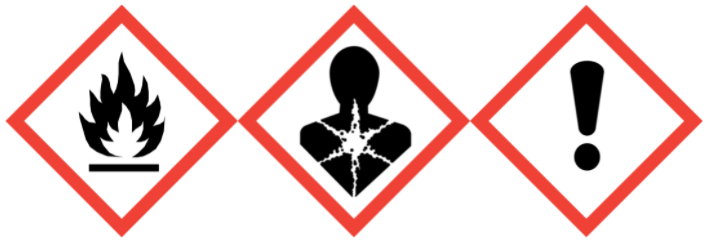 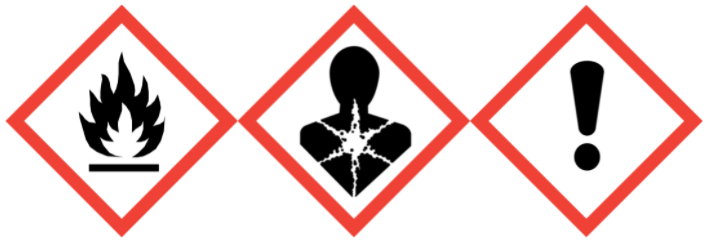 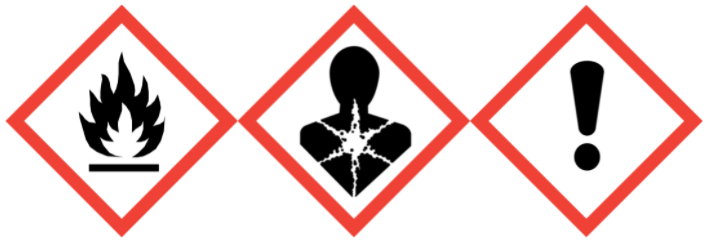 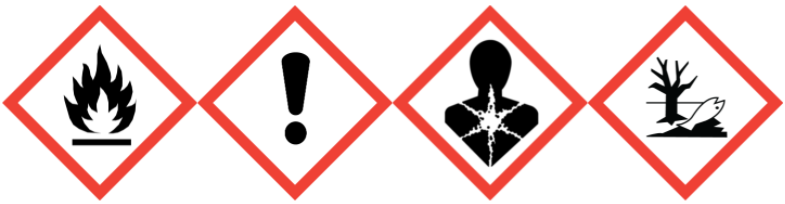 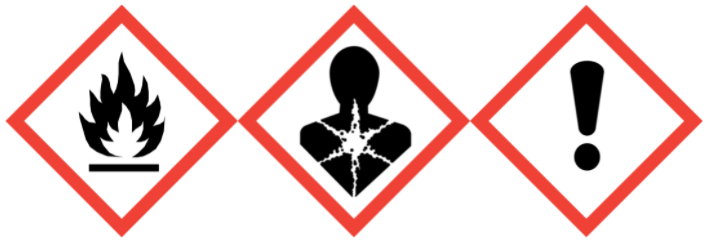 Szempontok:
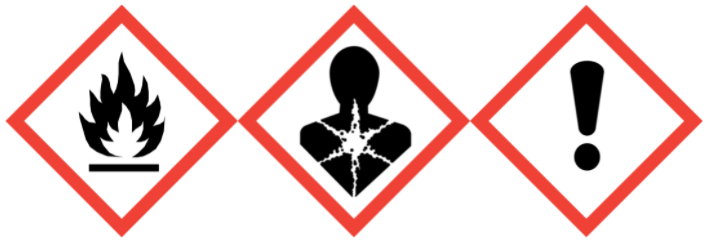 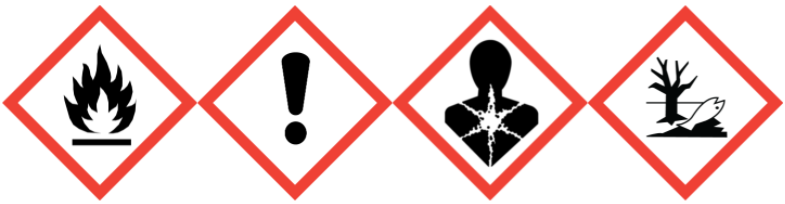 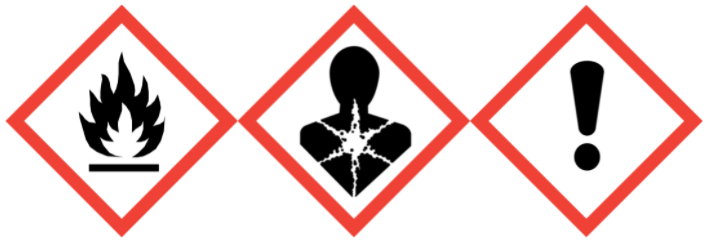 [Speaker Notes: Toluol: (ENSZ szerinti 3. veszélyosztály) Fokozottan tűzveszélyes. Közvetlen belélegezve mérgező. A szaga a benzoléhoz hasonló. Bizonyos műanyagokat old, tároláskor fontos szempont. Erősen párolog. 
1-butanol: (ENSZ szerinti 3. veszélyosztály) Tűzveszélyes, lobbanáspontja 35 °C körüli. Kevésbé mérgező. Kellemetlen szagú. 
Benzol: Igen gyúlékony és erősen mérgező. Jellegzetes, kellemetlen szagú folyadék. 
Ciklohexán: Kellemetlen, benzinhez hasonló szagú folyadék. Mérgező és tűzveszélyes.
Hexafluorobenzol: Az egészségre káros.
R245fa: 
R114: (ENSZ szerinti 2.2. veszélyosztály) Nem gyúlékony, nem mérgező, szaga a kloroformra emlékeztet. Ózonlebontó anyag, ebből fakadóan tiltott.
N-pentán: (ENSZ szerinti 3. veszélyosztály) Jellegzetes szagú. Rendkívül tűzveszélyes. Mérgező.
N-hexán: (ENSZ szerinti 3. veszélyosztály) Fokozottan tűzveszélyes. Kevésbé mérgező (bőrirritációt okoz)
N-heptán: Könnyen éghető.
Izopentán: Nagyon illékony. Erősen gyúlékony, lobbanáspontja -51 °C. Nem mérgező.]
A választott munkaközeg T-s diagramjai
Mire használhatjuk a megtermelt energiát?
Köszönjük a figyelmet!